Council for European Specialist Medical AssessmentsUEMS-CESMA Appraisals v2.0:Appraisal process
Danny G.P. Mathysen  (MSc, PhD)Together with: Mark Westwood, Maeve Durkan, Albert Mifsud, Gian Battista Parigi, Zeev Goldik and Marianne Chagnon
University of Antwerp (UAntwerpen), Faculty of Medicine and Health SciencesInstitute for Medical Specialty Education (IZO), Education CoordinatorUniversiteitsplein 1, B-2610 Wilrijk (Antwerp), Belgium  danny.mathysen@uantwerpen.be
I. UEMS-CESMA Appraisal application
UEMS-CESMA Appraisal application through a standardised application form
Details of contact person
Name, board/society, e-mail address
General details of European postgraduate assessment
official name, venue details, date and time schedule)
List of expected attachments:
Official request letter signed by relevant board/section and by chair of examination committee
Detailed description of: examination structure, manpower involved in construction and delivery, logistics, information provided to candidates and to examiners, conflicts of interest, procedure available for candidates to appeal, demographics of examiners and of candidates, language(s) in which the examination is conducted, proof of compliance with European legislation (e.g. GDPR)
Indication of two persons that may be involved in future UEMS-CESMA appraisal procedures
I. UEMS-CESMA Appraisal application
General guidelines for UEMS-CESMA Appraisal application:
Application form has to be returned to central UEMS office
Description of eligibility criteria for application (i.e. UEMS body is eligible)
Description of financial aspects related to the UEMS-CESMA Appraisal visit
Description of assessment team and composion
Description of assessment expenses to be covered by the requiring UEMS body(no honorarium fees to be paid)
Summary and take home conclusions
The main principles needed for UEMS-CESMA appraisalwere already written down in the bible …(how else could we describe the appraisal systemwhen we are in the country of the bible?)
Gospel of Matthew ➼ Chapter 7 ➼ verse 7
Petite, et dabitur vobis (Ask and you shall be given)
Quaerite et invenietis (Search and you will find)
Pulsate, et aperietur vobis (Knock and you will be welcomed)
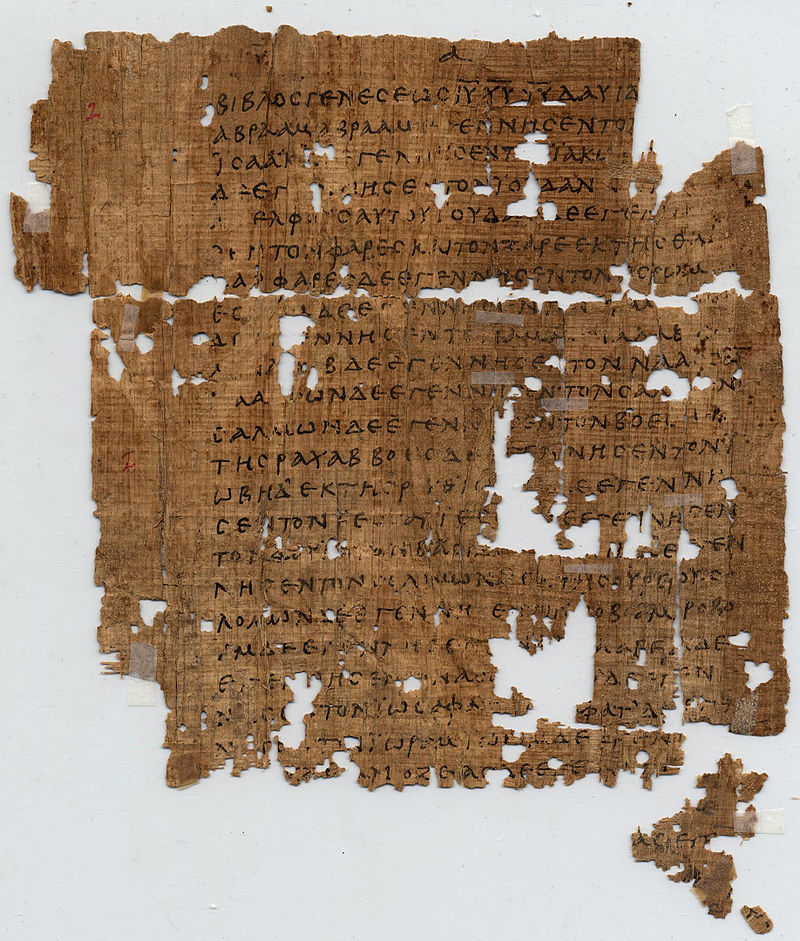 Appraisal of examination process
Preparation of the examination
Question writing
Question banking
Question selection and blueprint

Delivery of the examination
Instructions to candidates prior and during the examination
Actual delivery method

Processing of the examination
Score calculation methods and pass mark setting methods
Appraisal of examination process
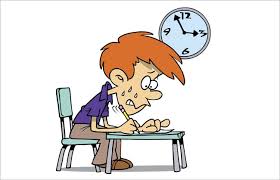 Task of UEMS-CESMA Observers: evaluation of the examination venue …
Appraisal of examination process
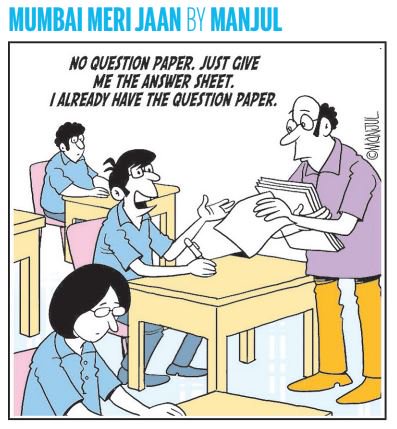 Task of UEMS-CESMA Observers: evaluation of the security measurements …
Appraisal of examination process
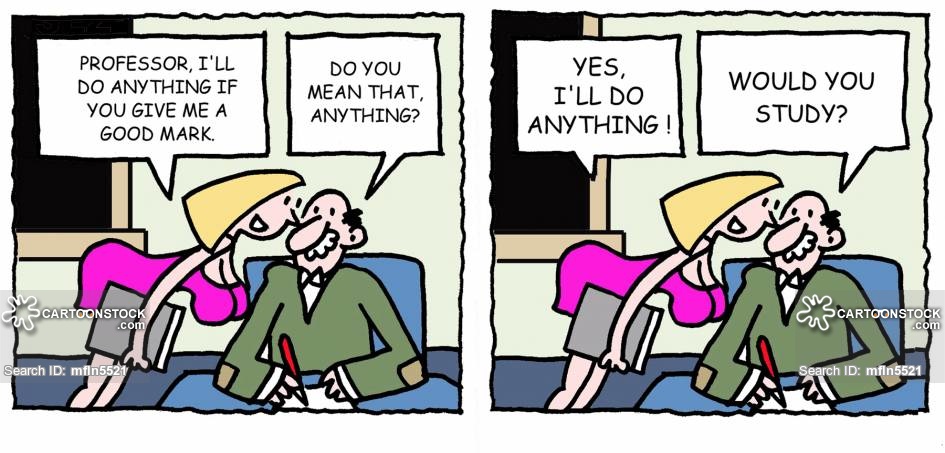 Task of UEMS-CESMA Observers: determinewhether the examination is objective for all candidates
Appraisal of examination process
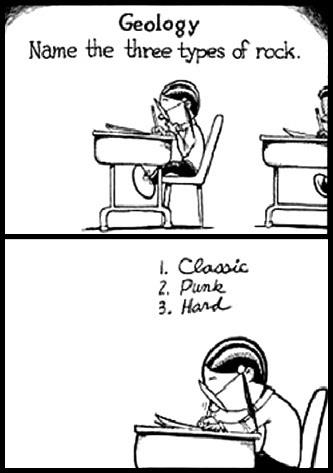 Task of UEMS-CESMA Observers: rule out whether the examination format and examination questions are appropriately organised …
Appraisal of examination process
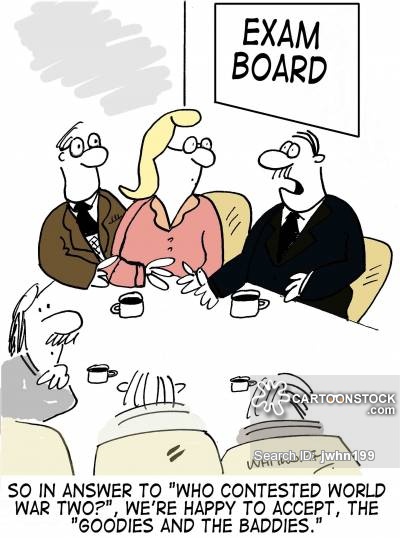 Task of UEMS-CESMA Observers: veryfing methods appliedfor score calculation and pass mark setting …
Thank you …
Faleminderit shumë (Albanian)     Shterakravetsun (Armenian)     Eskerrik asko (Basque)     Mnogo blagodarya (Bulgarian)     Dzãkujã (Cassubian)     Moltes gràcies (Catalan)     Merastawhy (Cornish)     À ringraziavvi (Corsican)     Hvala lijepa (Croatian)     Dĕkuji (Czech)     Mange tak (Danish)     Dank u wel (Dutch)     Thank you (English)     Ic sæcge eow Þancas (English, old)     Dankon al vi (Esperanto)     Aitäh (Estonian)     Paljon kiitoksia (Finnish)     Merci beaucoup (French)     Tanke wol (Frisian)     Graciis (Friulian)     Grazas (Galician)     Mèrczi (Gallo)     Merci (Gascon)     Besten dank (German)     Merci villmahl (German: Zurich Switzerland)     Ευχαριστώ (Greek)     Toda raba (Hebrew)     Nagyon köszönöm (Hungarian)     Takk fyrir (Icelandic)     Gratias (Interlingua)     Qujanaq (Inuttut)     Go raibh mile maith agaibh (Irish Gaelic)     Gratias tibi ago (Latin)     Liels paldies (Latvian)     Mouchou gratzia (Lingua Franca)     Labai achiu (Lithuanian)     Merci (Luxembourgish)     Grazzi hafna (Maltese)     Gura mie mooar ayd (Manx)     Merçì (Monegasque)     Gràzzie (Napulitano)     Dziękuję (Polish)     Obrigado (Portuguese)     Mercé plan (Provencal)     Nais tuke (Romani: gypsy)     Oven saste (Romani)     Mulţumesc (Romanian)     Grazia fitgun (Romantsch)     Спасибо (Russian)     Giitus eanat (Saami Lappish)     Moran taing (Scottish Gaelic)     Grazzii (Sicilian)     Dakujem vám (Slovak)     Hvala lepa (Slovenian)     Dz’akujo so (Sorbian)     Muchas gracias (Spanish)     Dankeschee (Swabian)     Tackar så mycket (Swedish)     Çok tesekkür ederim (Turkish)     Moltes gracies (Valencian)     Merci (Walloon)     Diolch yn fawr iawn (Welsh)     A dank aych (Yiddish)